合作
开拓
LOGO
某某有限公司
当一个人用工作去迎接光明，光明很快就会来照耀着。
Your content to play here, or through your copy, 
paste in this box, and select only the text. Your content to play here, or through your copy, paste in this box, and select only the text.
责任
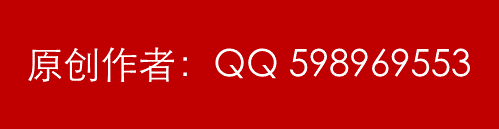 一
第
部
分
ADD YOUR TEXT HERE
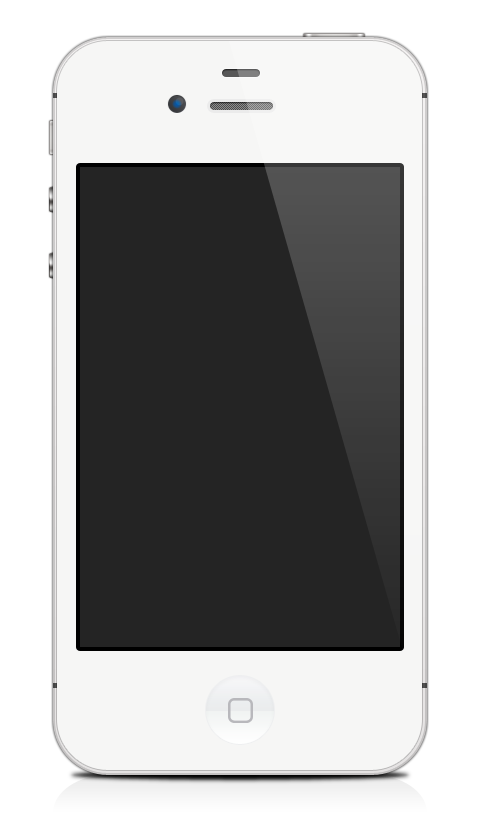 ADD YOUR TEXT
ADD YOUR TEXT HERE
A designer can use default text to simulate what text would look like. If it is not real text. A designer can use default text to simulate what text would look like. If it is not real text. A designer can use default text to simulate what text would look like. If it is not real text. A designer can use default text to simulate what text would look like. If it is not real text. A designer can use default text to simulate what text would look like. If it is not real text. A designer can use default text to simulate what text would look like. If it is not real text.
ADD YOUR TEXT HERE
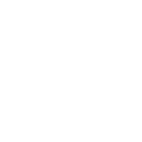 NA:70%
EU:70%
A designer can use default text to simulate what text would look like. If it is not real text.
AS:70%
AF:70%
SA:70%
AU:70%
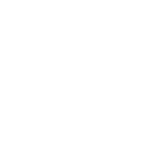 A designer can use default text to simulate what text would look like. If it is not real text.
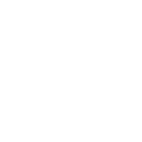 A designer can use default text to simulate what text would look like. If it is not real text.
ADD YOUR TEXT HERE
A designer can use default text to simulate what text would look like. If it is not real text.
01
02
03
04
点此输入标题
点此输入标题
点此输入标题
点此输入标题
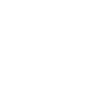 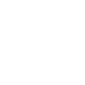 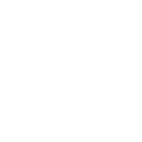 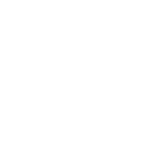 A designer can use default text to simulate what text would look like. If it is not real text.
A designer can use default text to simulate what text would look like. If it is not real text.
A designer can use default text to simulate what text would look like. If it is not real text.
ADD YOUR TEXT HERE
- ADD TITLE HERE -
43%
A designer can use default text to simulate what text would look like. If it is not real text.
- ADD TITLE HERE -
52%
A designer can use default text to simulate what text would look like. If it is not real text.
- ADD TITLE HERE -
36%
A designer can use default text to simulate what text would look like. If it is not real text.
ADD YOUR TEXT HERE
ADD TITLE HERE
A designer can use default text to simulate what text would look like. If it is not real text.
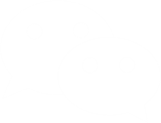 ADD TITLE HERE
A designer can use default text to simulate what text would look like. If it is not real text.
ADD TITLE HERE
A designer can use default text to simulate what text would look like. If it is not real text.
ADD YOUR TEXT HERE
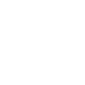 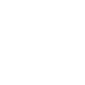 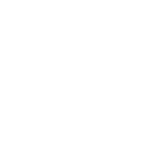 Step 01
Step 01
Step 01
A designer can use default text to simulate what text would look like. If it is not real text. A designer can use default text to simulate what text would look like. A designer can use default text to simulate what text would look like. If it is not real text. A designer can use default text to simulate what text would look like.
二
第
部
分
ADD YOUR TEXT HERE
2012
2014
A designer can use default text to simulate what text would look like. If it is not real text. A designer can use default text to simulate what text would look like
A designer can use default text to simulate what text would look like. If it is not real text. A designer can use default text to simulate what text would look like
2013
2015
A designer can use default text to simulate what text would look like. If it is not real text. A designer can use default text to simulate what text would look like
A designer can use default text to simulate what text would look like. If it is not real text. A designer can use default text to simulate what text would look like
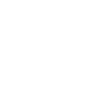 ADD YOUR TEXT HERE
01.添加您的文字
A designer can use default text to simulate what text would look like. If it is not real text. A designer can use default text to simulate what text would look like. If it is not real text.
A designer can use default text to simulate what text would look like. If it is not real text. A designer can use default text to simulate what text would look like. If it is not real text.
02.添加您的文字
ADD YOUR TEXT HERE
Q1
Q1
Q2
Q3
Q4
Q2
Q3
Q4
Q1
Q2
Q3
Q4
Q1
Q2
Q3
Q4
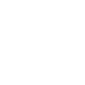 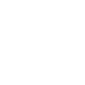 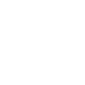 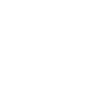 TEXT HERE
TEXT HERE
TEXT HERE
TEXT HERE
A designer can use default text to simulate what text would look like. If it is not real text.
A designer can use default text to simulate what text would look like. If it is not real text.
A designer can use default text to simulate what text would look like. If it is not real text.
A designer can use default text to simulate what text would look like. If it is not real text.
ADD YOUR TEXT HERE
ADD TITLE HERE
ADD TITLE HERE
ADD TITLE HERE
ADD TITLE HERE
ADD TITLE HERE
ADD TITLE HERE
A designer can use default text to simulate what text would look like.
A designer can use default text to simulate what text would look like.
A designer can use default text to simulate what text would look like.
A designer can use default text to simulate what text would look like.
A designer can use default text to simulate what text would look like.
A designer can use default text to simulate what text would look like.
ADD YOUR TEXT HERE
04
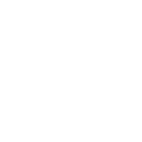 A designer can use default text to simulate what text would look like. If it is not real text.
A designer can use default text to simulate what text would look like. If it is not real text.
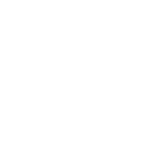 03
01
02
A designer can use default text to simulate what text would look like. If it is not real text.
A designer can use default text to simulate what text would look like. If it is not real text.
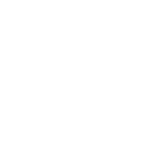 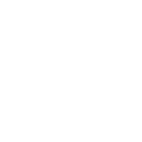 ADD YOUR TEXT HERE
95%
70%
45%
21%
Text here
Text here
Text here
Text here
A designer can use default text to simulate what text would look like. If it is not real text.
A designer can use default text to simulate what text would look like. If it is not real text.
A designer can use default text to simulate what text would look like. If it is not real text.
A designer can use default text to simulate what text would look like. If it is not real text.
第
部
三
分
ADD YOUR TEXT HERE
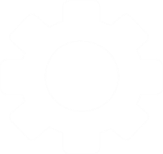 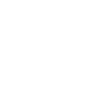 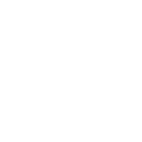 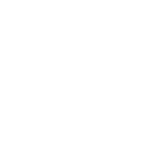 01
02
03
04
ADD YOUR TEXT HERE

ADD YOUR TEXT HERE

ADD YOUR TEXT HERE
ADD YOUR TEXT HERE

ADD YOUR TEXT HERE

ADD YOUR TEXT HERE
ADD YOUR TEXT HERE

ADD YOUR TEXT HERE

ADD YOUR TEXT HERE
ADD YOUR TEXT HERE

ADD YOUR TEXT HERE

ADD YOUR TEXT HERE
ADD YOUR TEXT HERE
2.Add your text here
3.Add your text here
1.Add your text here
A designer can use default text to simulate what text would look like. If it is not real text. A designer can use default text to simulate what text would look like. If it is not real text.
A designer can use default text to simulate what text would look like. If it is not real text. A designer can use default text to simulate what text would look like. If it is not real text.
A designer can use default text to simulate what text would look like. If it is not real text. A designer can use default text to simulate what text would look like. If it is not real text.
ADD YOUR TEXT HERE
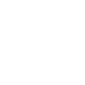 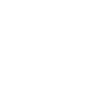 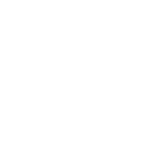 ADD YOUR TEXT HERE
47%
23%
16%
03
03
01
A designer can use default text to simulate what text would look like. If it is not real text.
A designer can use default text to simulate what text would look like. If it is not real text.
A designer can use default text to simulate what text would look like. If it is not real text.
ADD YOUR TEXT HERE
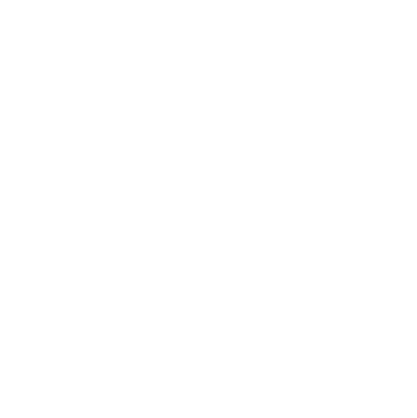 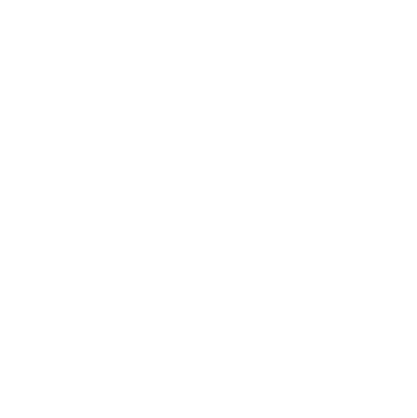 57%
43%
MALE :
FEMALE :
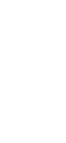 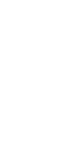 ADD TITLE HERE
A designer can use default text to simulate what text would look like. If it is not real text. 
A designer can use default text to simulate what text would look like. If it is not real text
ADD TITLE HERE
A designer can use default text to simulate what text would look like. If it is not real text. 
A designer can use default text to simulate what text would look like. If it is not real text
ADD YOUR TITLE
ADD YOUR TITLE
ADD YOUR TITLE
ADD YOUR TITLE
ADD YOUR TEXT HERE
ADD YOUR TEXT HERE
ADD YOUR TEXT HERE
ADD YOUR TEXT HERE
ADD YOUR TEXT HERE
ADD YOUR TEXT HERE
ADD YOUR TEXT HERE
ADD YOUR TEXT HERE
ADD YOUR TEXT HERE
ADD YOUR TEXT HERE
ADD YOUR TEXT HERE
ADD YOUR TEXT HERE
ADD YOUR TEXT HERE
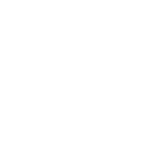 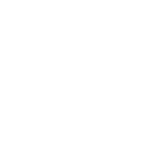 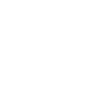 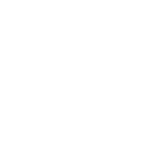 第
部
分
四
ADD YOUR TEXT HERE
2.ADD TITLE HERE
1.ADD TITLE HERE
A designer can use default text to simulate what text would look like. If it is not real text. A designer can use default text to simulate what text would look like.
A designer can use default text to simulate what text would look like. If it is not real text. A designer can use default text to simulate what text would look like.
45%
12%
Add text
Add text
88%
3.ADD TITLE HERE
A designer can use default text to simulate what text would look like. If it is not real text. A designer can use default text to simulate what text would look like.
Add text
ADD YOUR TEXT HERE
ADD TITLE
ADD TITLE
ADD TITLE
ADD TITLE
A designer can use default text to simulate what text would look like. If it is not real text.
A designer can use default text to simulate what text would look like. If it is not real text.
A designer can use default text to simulate what text would look like. If it is not real text.
A designer can use default text to simulate what text would look like. If it is not real text.
ADD YOUR TEXT HERE
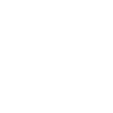 ADD YOUR TEXT
A designer can use default text to simulate what text would look like. If it is not real text.
01
ADD YOUR TEXT
A designer can use default text to simulate what text would look like. If it is not real text.
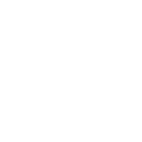 02
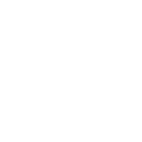 ADD YOUR TEXT
A designer can use default text to simulate what text would look like. If it is not real text.
03
ADD YOUR TEXT HERE
ADD YOUR TEXT
A designer can use default text to simulate what text would look like. If it is not real text.
ADD YOUR TEXT
A designer can use default text to simulate what text would look like. If it is not real text.
ADD YOUR TEXT
A designer can use default text to simulate what text would look like. If it is not real text.
ADD YOUR TEXT HERE
TEXT HERE
TEXT HERE
TEXT HERE
ADD TEXT HERE
A designer can use default text to simulate what text would look like. If it is not real text. A designer can use default text to simulate what text would look like. If it is not real text.
ADD YOUR TEXT HERE
标
题
添
加
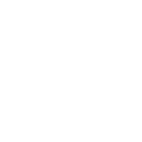 Add up your text
Add up your text
Add up your text
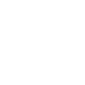 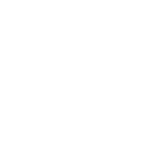 A designer can use default text to simulate what text would look like. If it is not real text. A designer can use default text to simulate what text would look like. If it is not real text. A designer can use default text to simulate what text would look like. If it is not real text.
ADD YOUR TEXT HERE
2.ADD TITLE HERE
1.ADD TITLE HERE
A designer can use default text to simulate what text would look like. If it is not real text. A designer can use default text to simulate what text would look like.
A designer can use default text to simulate what text would look like. If it is not real text. A designer can use default text to simulate what text would look like.
ADD YOUR TITLE HERE
3.ADD TITLE HERE
A designer can use default text to simulate what text would look like. If it is not real text. A designer can use default text to simulate what text would look like.
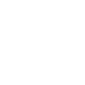 感谢聆听
当一个人用工作去迎接光明，光明很快就会来照耀着他。
ADD UP YOUR TITLE HERE